Retail Observations:On-line New and Re-launched Products
13th May | Suzi Pegg-Darlison
New products summary
Source: Retailer websites (13/05/2021)
Asda
Chilled (4)
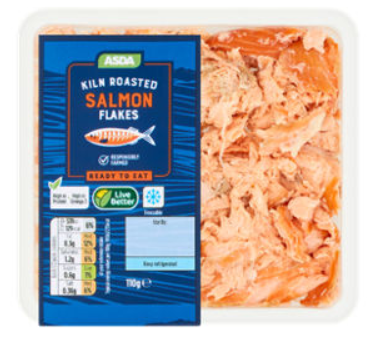 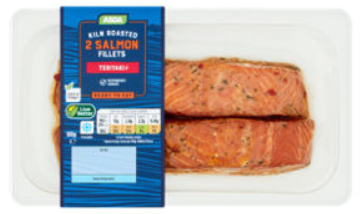 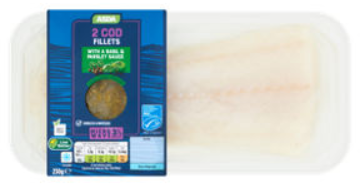 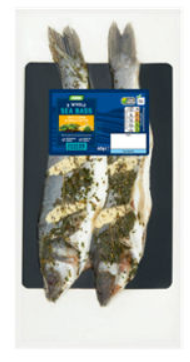 Source: Retailer website (13/05/2021)
Iceland
Frozen (2)
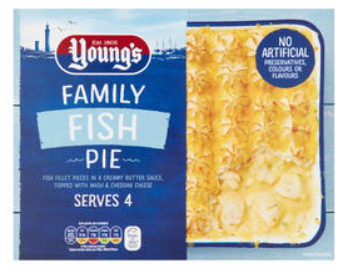 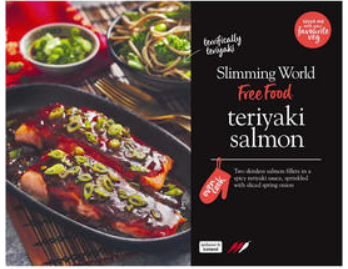 Source: Retailer website (13/05/2021)
M&S via Ocado
Chilled (8)
Ambient (1)
Frozen (1)
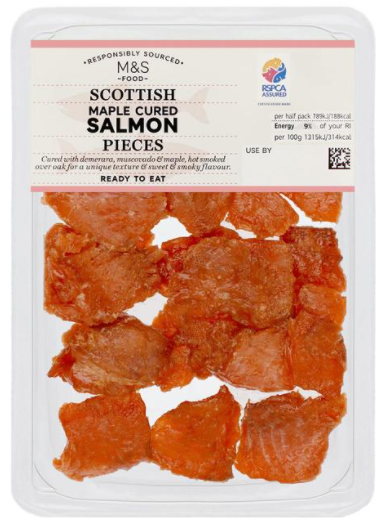 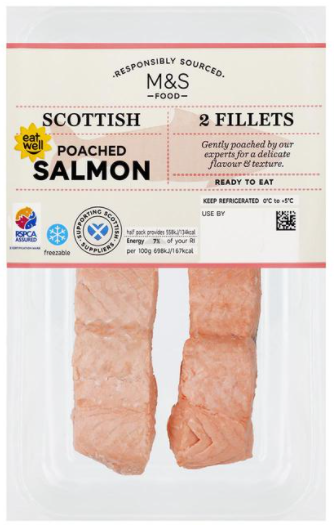 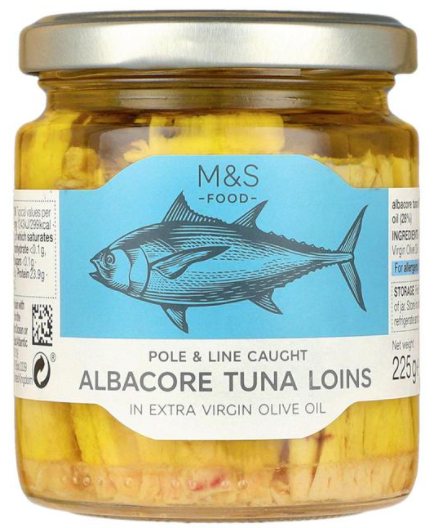 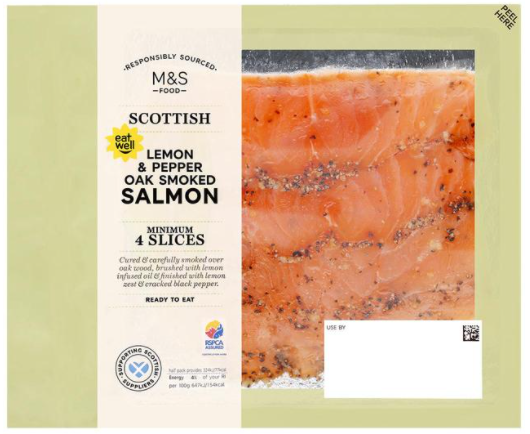 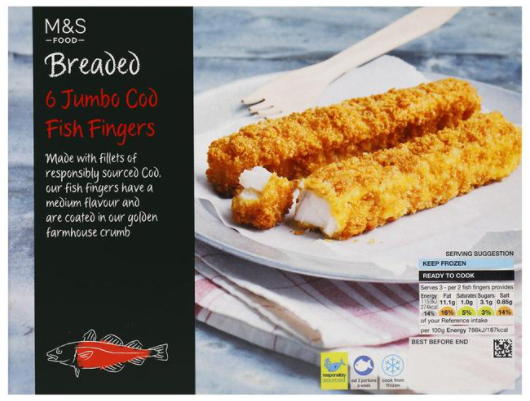 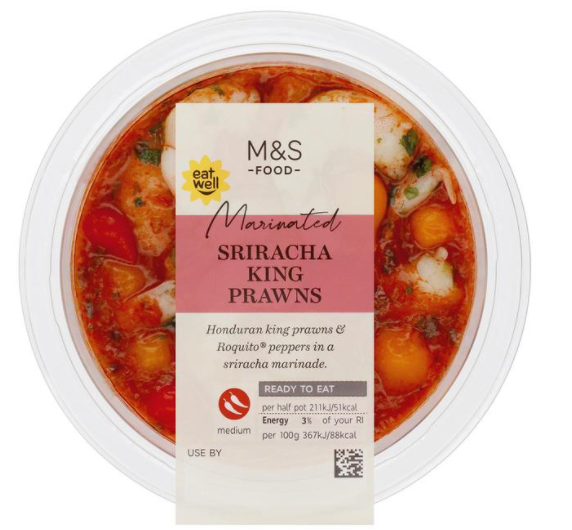 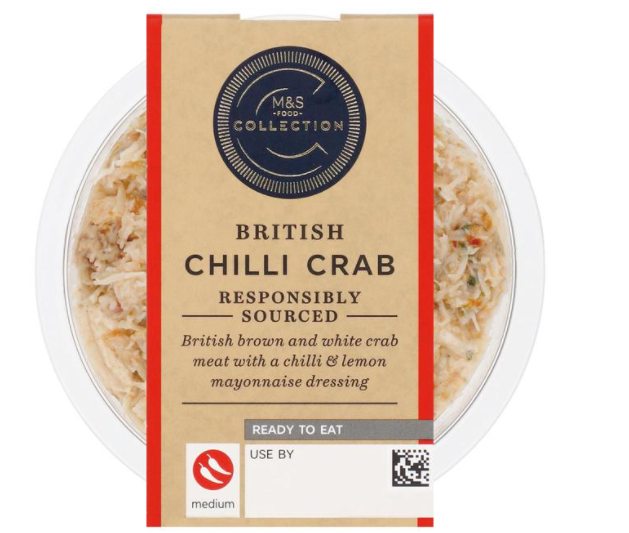 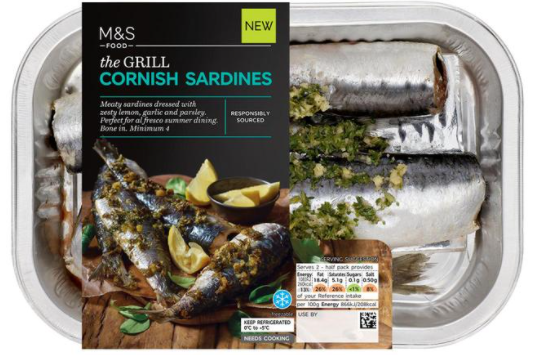 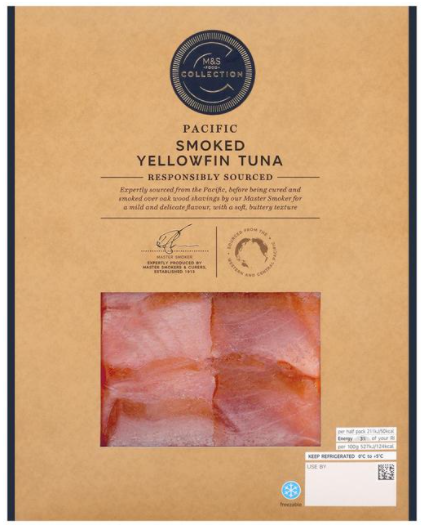 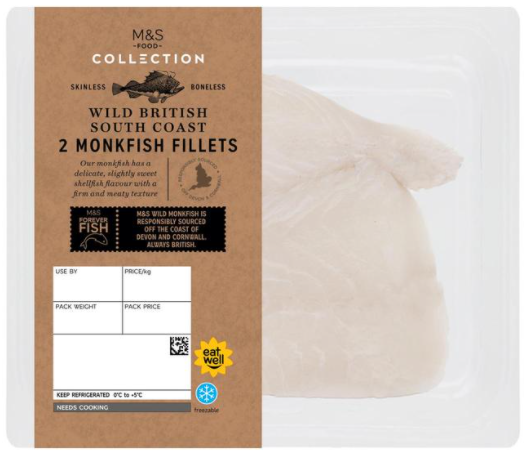 Source: Retailer website (13/05/2021)
Ocado
Ambient (22)
Frozen (1)
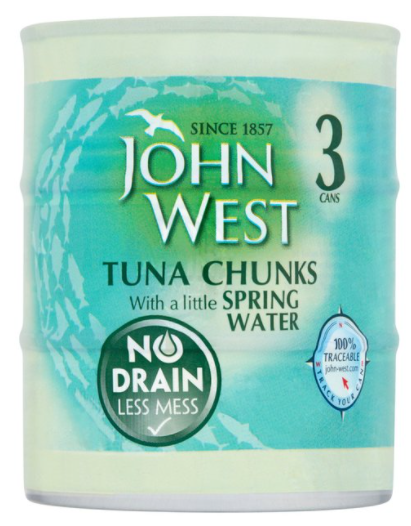 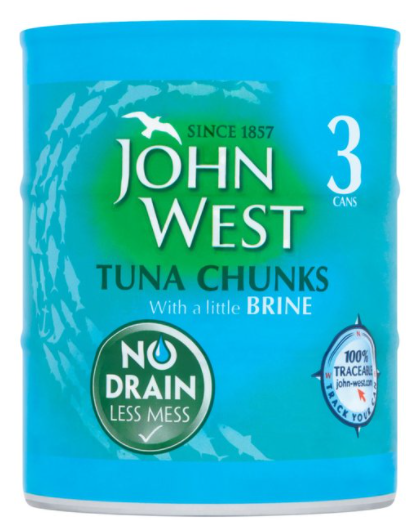 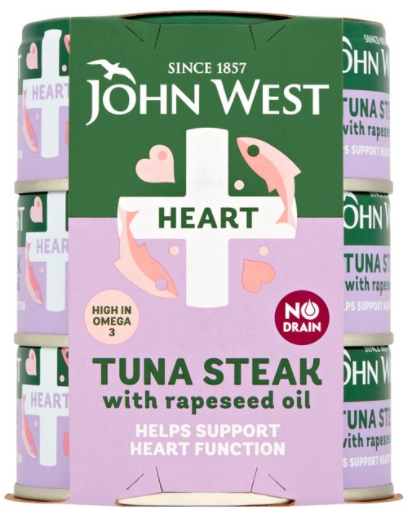 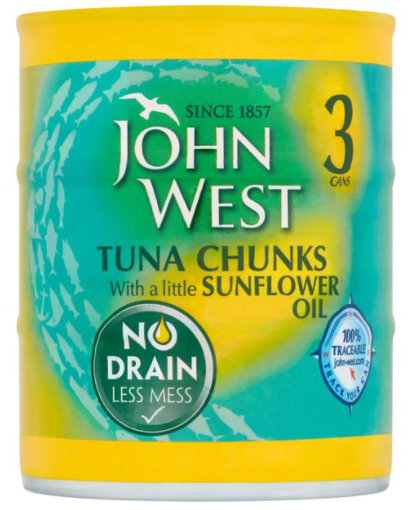 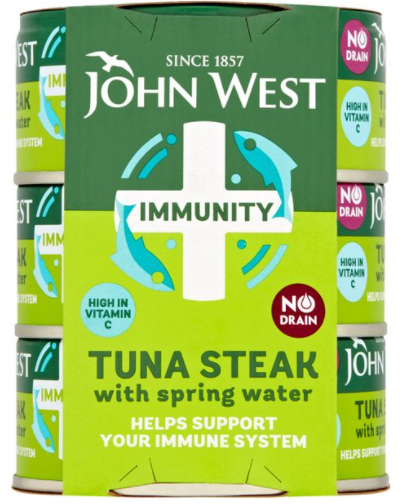 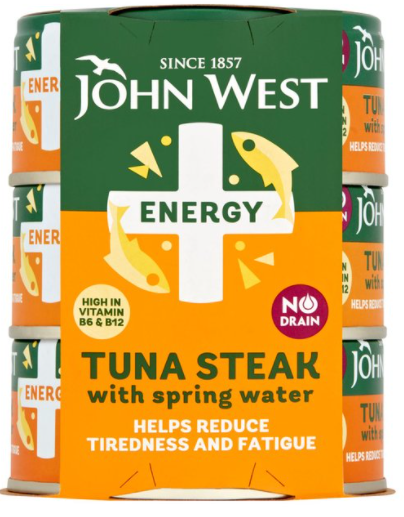 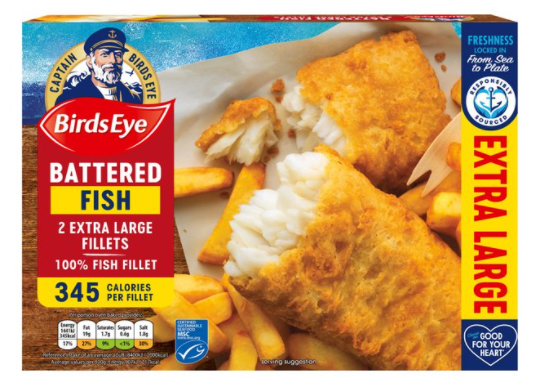 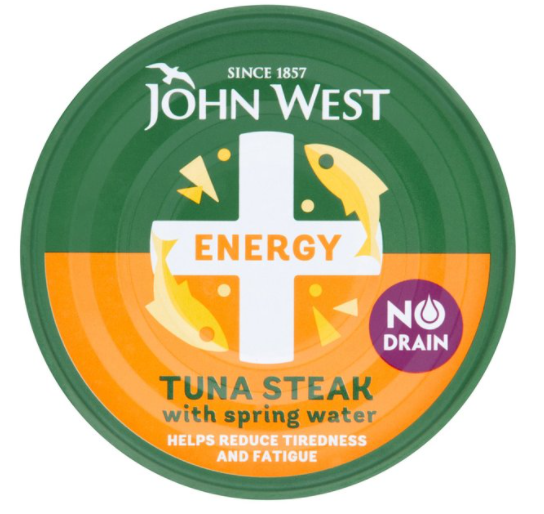 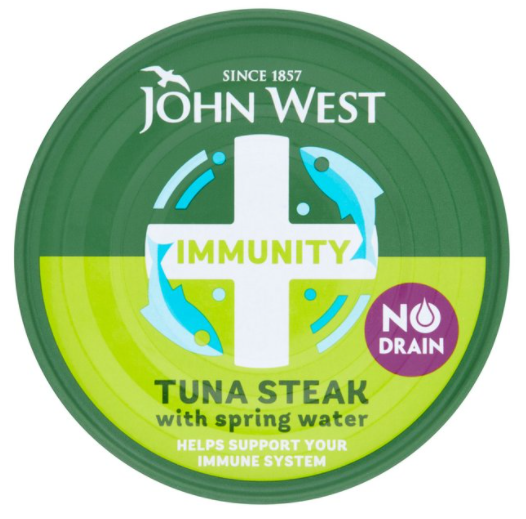 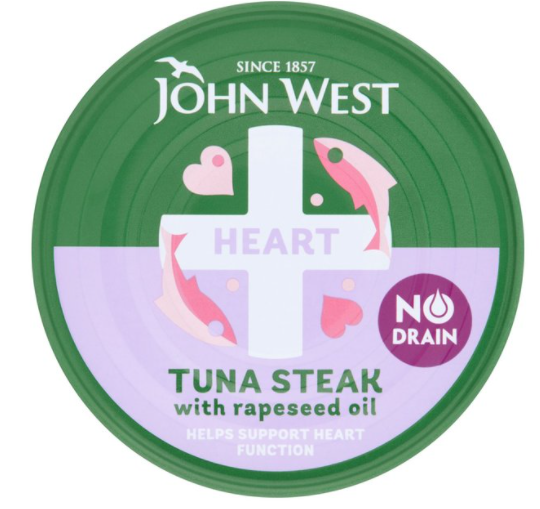 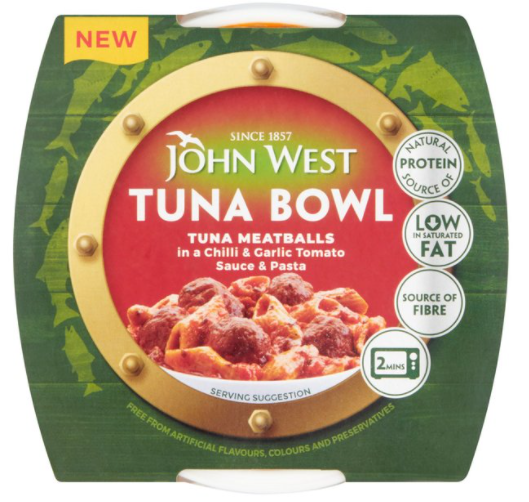 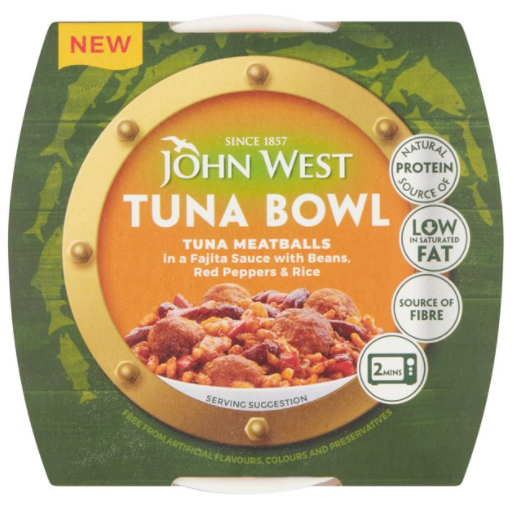 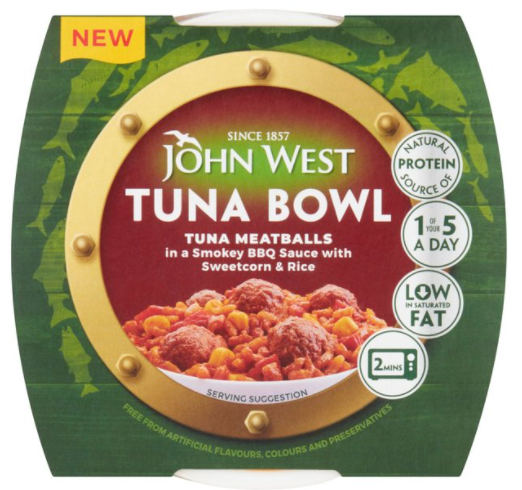 Chilled (1)
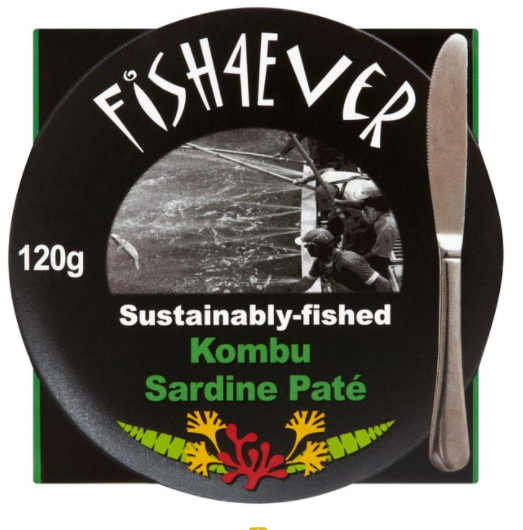 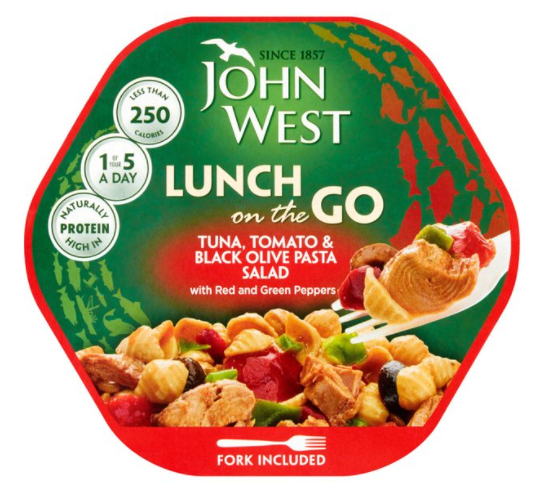 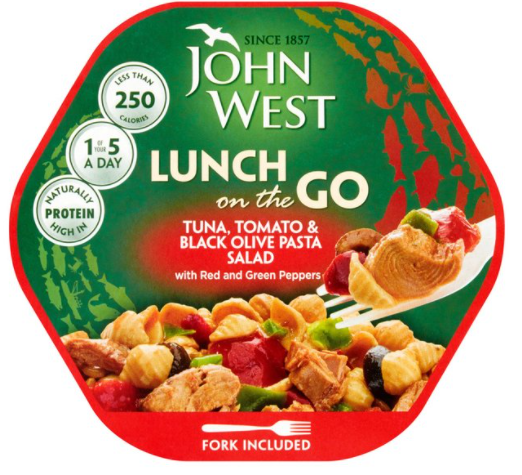 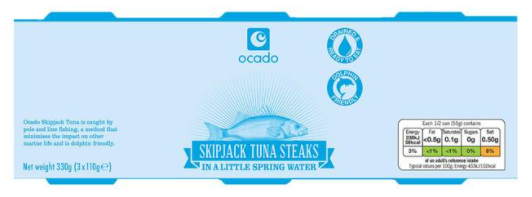 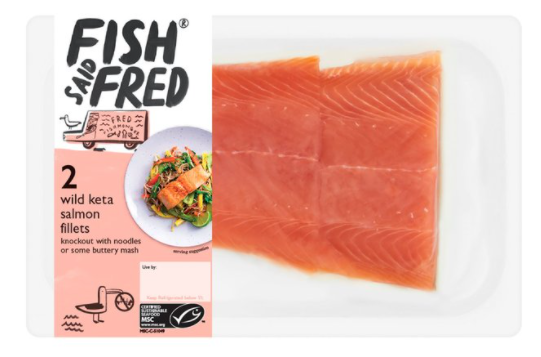 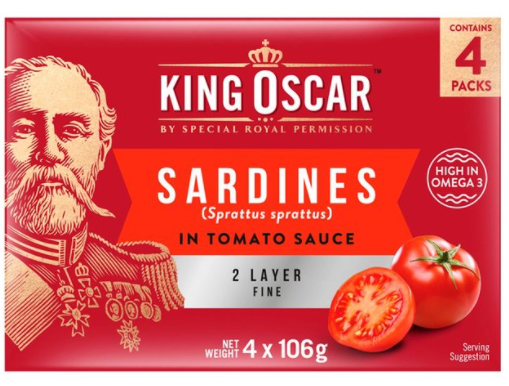 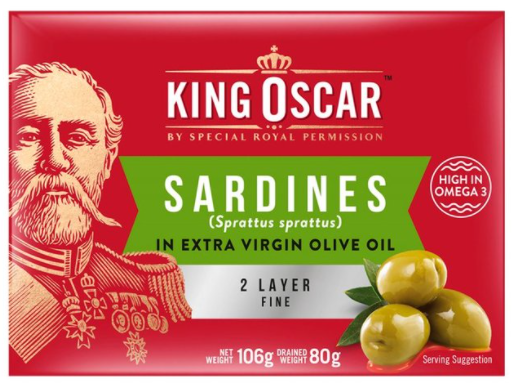 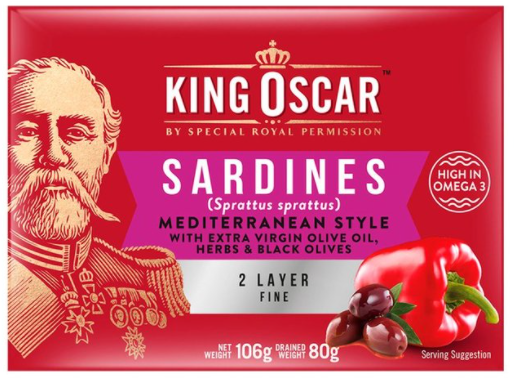 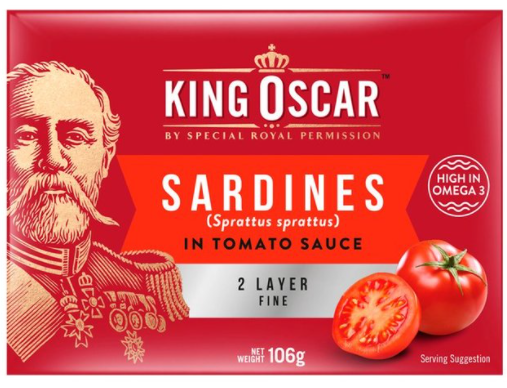 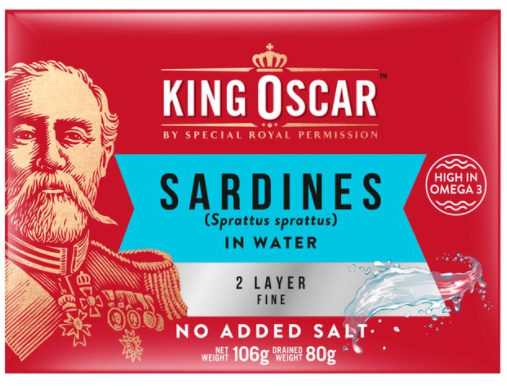 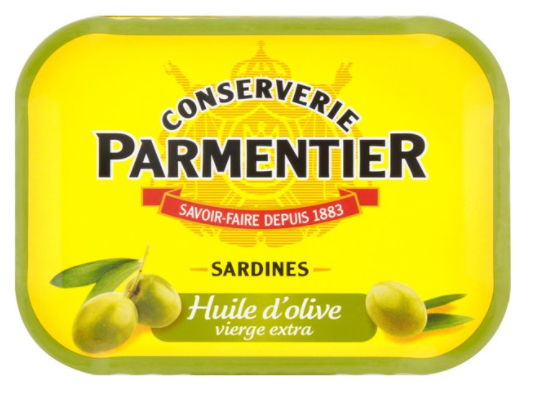 Source: Retailer website (13/05/2021)
Sainsbury’s
Chilled (10)
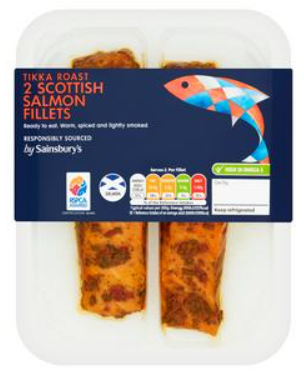 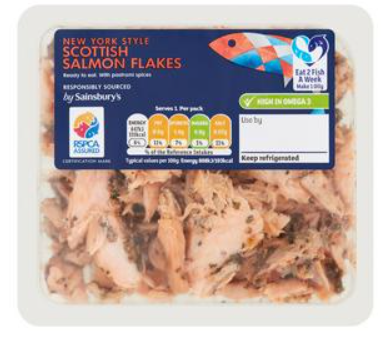 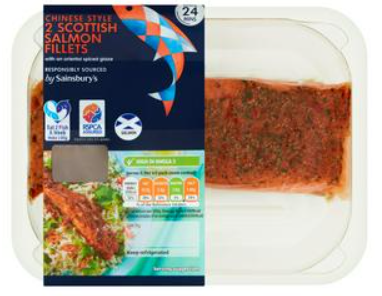 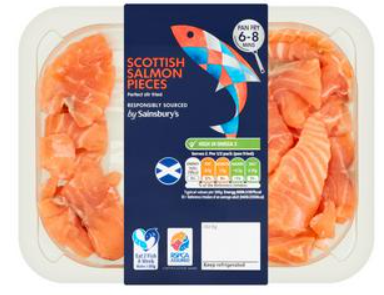 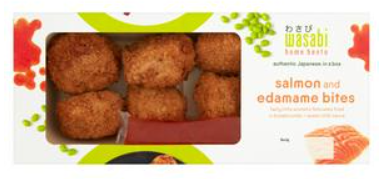 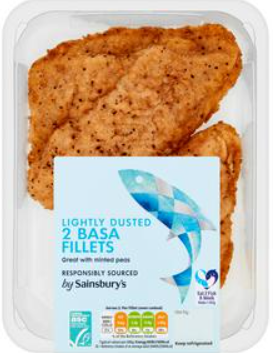 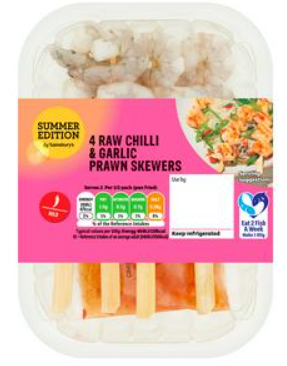 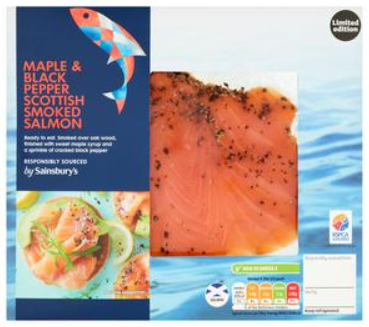 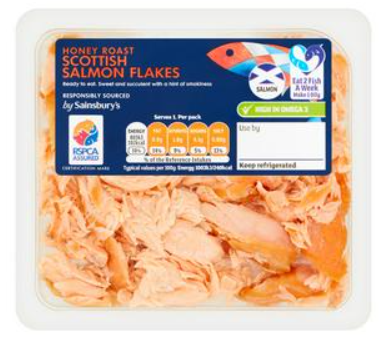 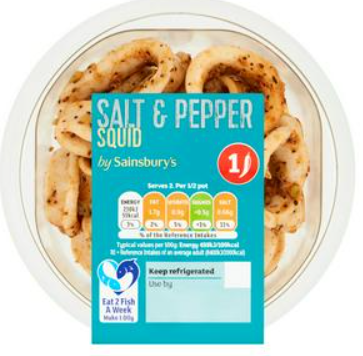 Source: Retailer website (13/05/2021)
Waitrose
Chilled (16)
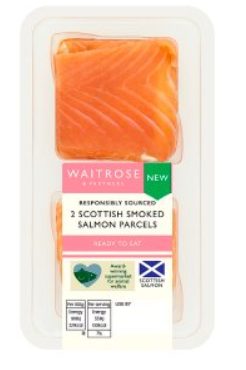 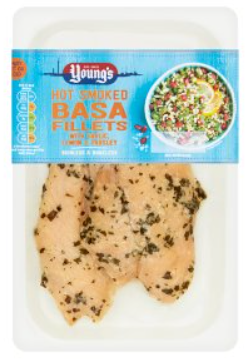 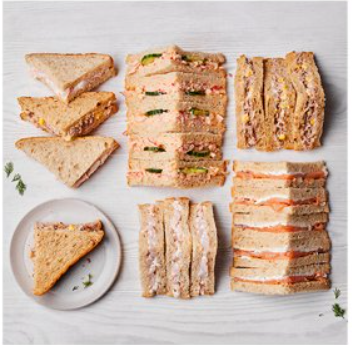 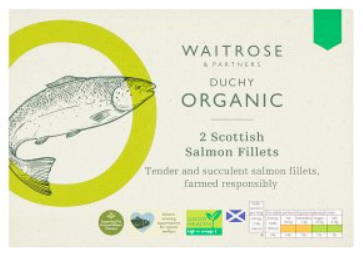 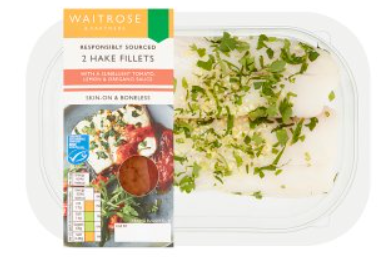 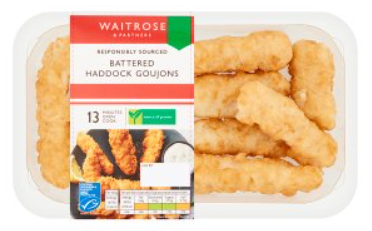 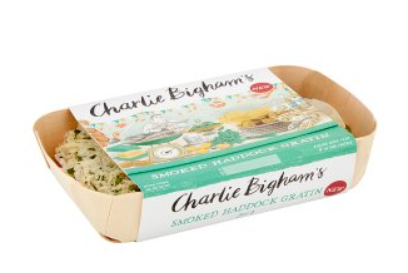 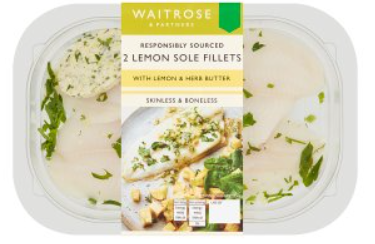 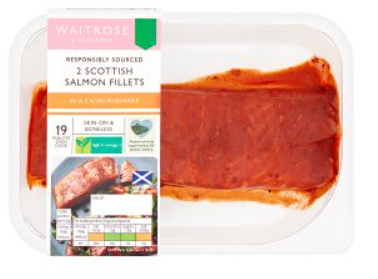 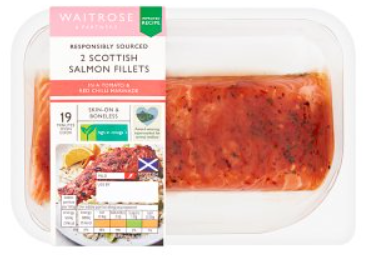 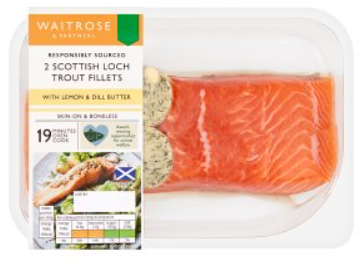 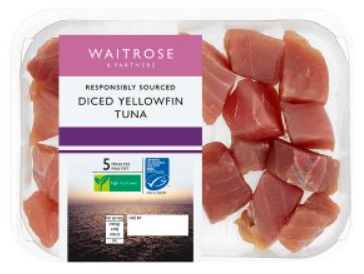 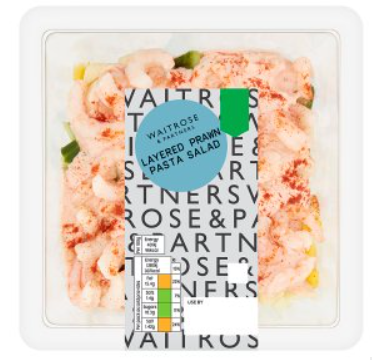 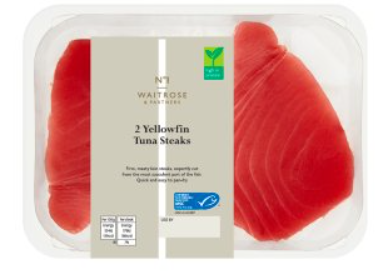 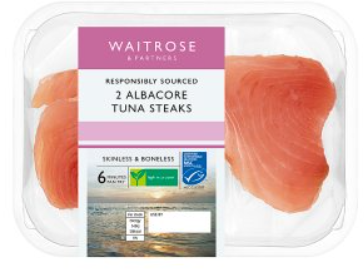 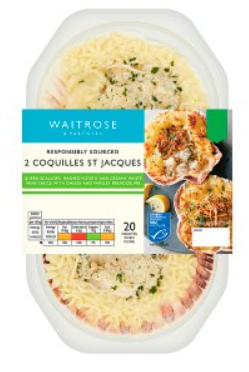 Source: Retailer website (13/05/2021)
Thank you
For further details please contact: 

Julia Brooks 
Market Insight Analyst 
Julia.brooks@seafish.co.uk
+44 (0) 1472252358 / 07944 682751

Suzi Pegg-Darlison	
Market Insight Analyst
Suzi.pegg-darlison@seafish.co.uk
+44 (0) 1472 252358 / 07944 682697